Комплексные удобрения. Микроудобрения
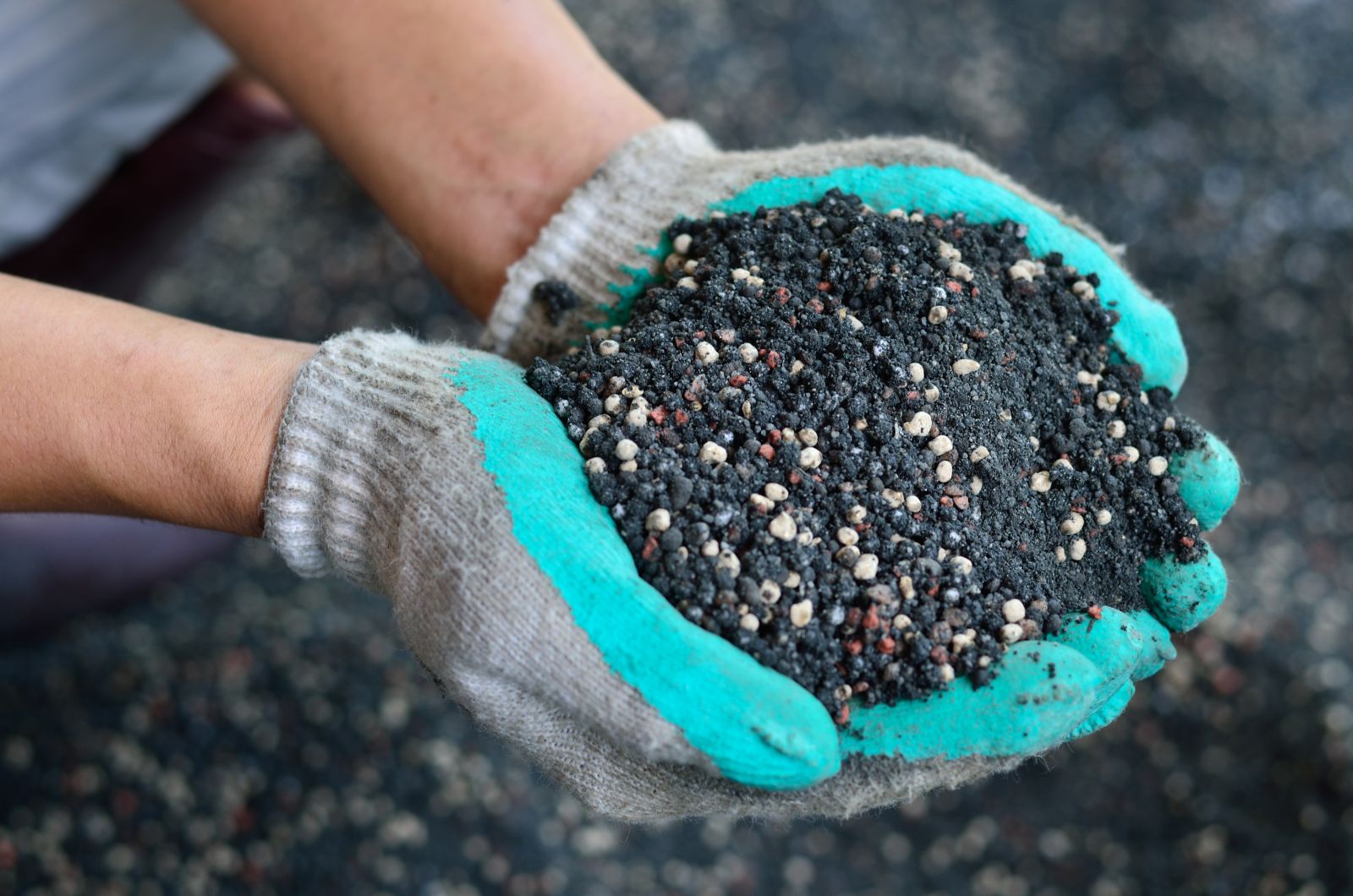 План лекции:
Классификация комплексных удобрений. Проблемы их применения в современных условиях.
Состав, свойства, эффективность  и условия применения комплексных удобрений.
Ассортимент микроудобрений: состав, свойства, эффективность и условия применения.
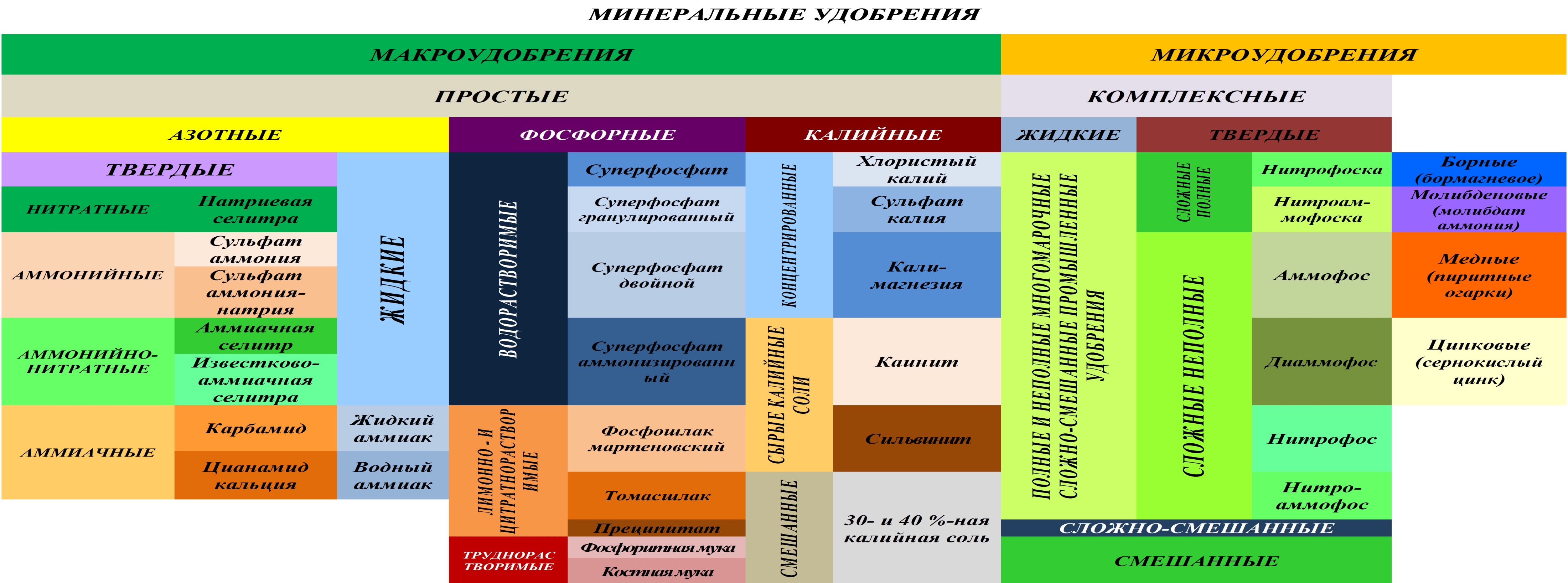 Комплексными называются удобрения, содержащие в различном сочетании и соотношении два, три и более элементов питания азота, фосфора, калия, магний, серу  микроэлементов.
В зависимости от способов получения комплексные удобрения подразделяются на сложные, комбинированные (или сложно-смешанные) и смешанные, а по агрегатному состоянию - на твёрдые и жидкие. 
В зависимости от содержания компонентов различают двойные 
(Р + К, N + Р, N + К) и  тройные (N + Р + К) комплексные удобрения.
Сложные 
удобрения представляют собой одинарные соли, содержащие разные элементы питания. Они не содержат примесей (балласта) и поэтому отличаются высокой концентрацией элементов питания.
Сложносмешанные
(комбинированные) 
удобрения содержат два и более элементов питания, получают их в едином технологическом процессе при взаимодействии азотной, фосфорной и серной кислот с аммиаком, природными фосфатами, солями калия, аммония и др.
Смешанные 
удобрения получают путем механического смешивания двух или более простых или сложных удобрений.
Комплексные удобрения характеризуются высокой концентрацией питательных веществ, суммарное количество которых превышает 60-70 %.
 Одновременное содержание 2-3 макроэлементов в сочетании с микроэле­ментами, соотношение которых учитывает особенности питания культур и почвенно-климатические условия зоны.
 Комплексные удобрения обеспечивают лучшую позиционную доступность питательных веществ корневой системы. Многолетние опыты, проведённые на различных типах чернозёмов показали, что ряд культур (оз. пшеница, кукуруза, картофель) хуже развивались при раздельном питании N, Р, К, чем при их совместном внесении.
 Применение комплексных удобрений позволяет не только лучше удовле­творять потребность растений в питательных веществах, но и обеспечивает экономию на транспортных расходах, строительстве складов, использовании механизированных средств при погрузке, разгрузке и внесении удобрений.
Сравнение эквивалентных доз комплексных и простых удобрений, показывает, что даже при одинаковой эффективности их на урожай с.-х. культур комплексные удобрения за счёт лучших физических свойств, высокой концентрации, более заметного влияния на качественные показатели снижает производственные затраты и на производство единицы продукции.
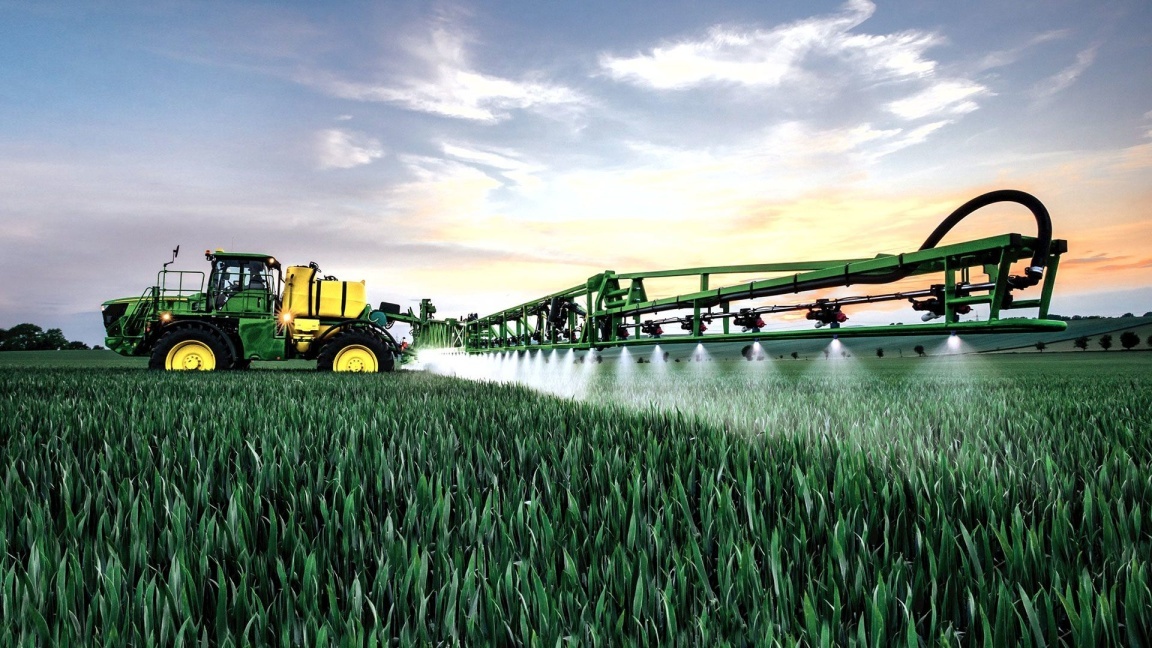 Соотношения питательных веществ в смешанных удобрениях 
под сельскохозяйственные культуры 
в различных почвенных условиях южнорусской степи
Влияние комплексных удобрений на урожайность озимой пшеницы (ц/га)
Влияние комплексных удобрений на урожайность кукурузы (ц/га)
Влияние комплексных удобрений на урожайность сахарной свеклы (ц/га)
Соотношение N/P2O5/K2O в жидких комплексных удобрениях, получаемых на основе различных фосфорных кислот
Аммофос NH4H2P04 - однозамещённый фосфат аммония. 
 Аммофос содержит 11-12% N, 46-60% Р2О5. Технология производства аммофоса проста и заключается в нейтрализации аммиаком фосфорной кислоты: 
NH3 + Н3Р04    NH4H2P04. 
Удобрение хорошо растворимо в воде, и поэтому весь фосфор находится в водо-растворимой форме. 
Обладает хорошими физико-химическими и механическими свойствами, не нуждается в применении при грануляции различных добавок. В настоящее время выпускается в виде неправильных гранул белого цвета.
Обладает физиологической кислотностью, в связи, с чем при внесении он несколько подкисляет почву.
Успешно применяется как основное и особенно как рядовое удобрение под различные с.-х. культуры во всех почвенно-климатических зо­нах страны и по эффективности не уступает эквивалентным смесям простых удобрений. 
Однако из-за слишком широкого отношения между азотом и фосфором и высокой стоимости, удобрения лучше применять локально при посеве зерновых и технических культур.
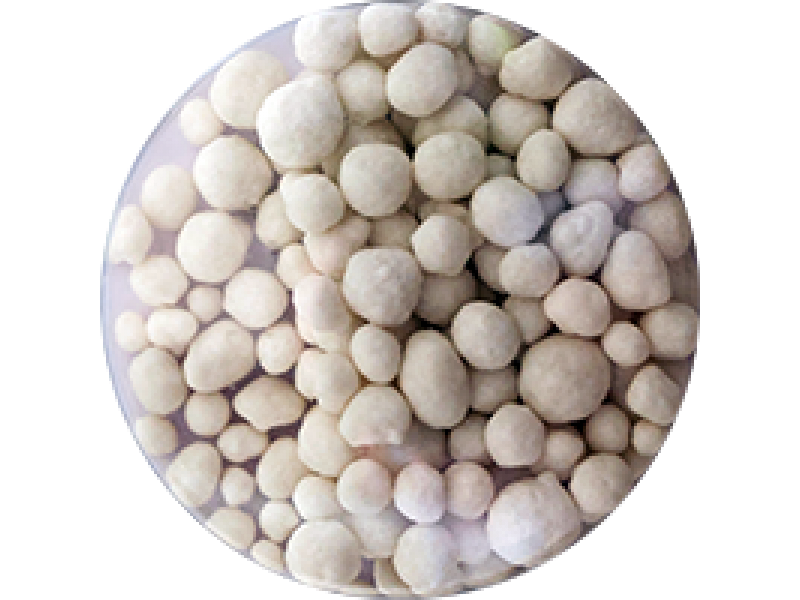 Диаммофос 
Производство диаммофоса основано на насыщении аммиаком свободной фосфорной кислоты, в котором соотношение между азо­том и фосфором равно приблизительно 1/2,5.
2NH3 + Н3Р04 = (NH4)2HPО4 
В диаммофосе содержится 18% азота, 50% фосфора. Это самое концентрированное из всех сложных удобрений.
 Наряду с экономическими преимуществами, диаммофос ценен тем, что весьма удобен как для локального применения при посеве и посадке всех культур вблизи семенного материала, так и в основную обработку под зерновые культуры, подсолнечник. 
Не содержит балласта, не создаёт высокой концентрации раствора и не повышает заметно осмотического давления почвенного раствора.
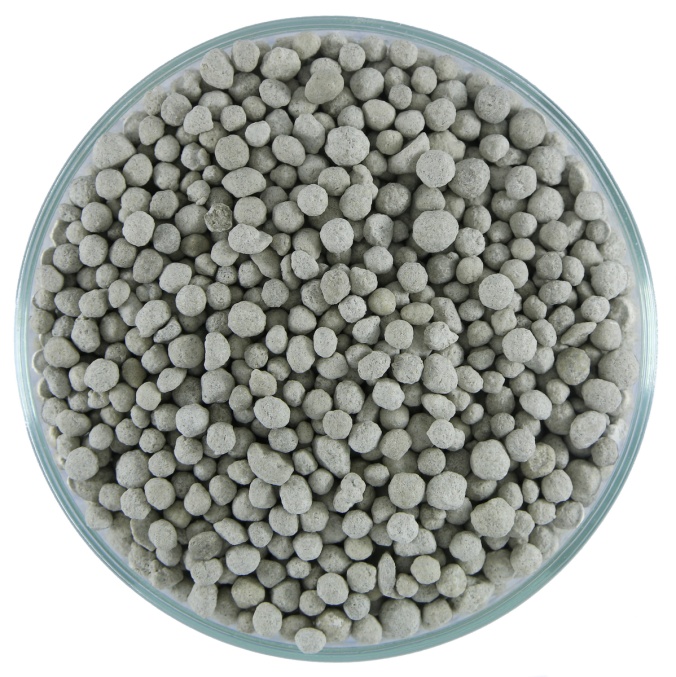 Калийная селитра (KNO3) 
Эта соль содержит 13-14% азота и до 46,5 К2О. Малогигроскопичная. Благодаря отличным физическим свойствам калийная селитра пригодна как для основного внесения, проведения подкормок, также для производства смешанных удобрений. 
Удобрение физиологически щелочное. 
Выпускают в виде кристалически белого или жёлтого порошка. Перспективно применение калийной селитры в тепличной культуре благодаря тому, что ее использование снижает общую концентрацию солей (и особенно сульфатов и хлоридов) в питательной среде. 
Удобрение не содержит хлора и поэтому даёт хороший эффект при внесении под овощные культуры, гречиху, картофель, табак. Перспективно применение в теплицах, так как снижает концентрацию солей (CL, SO4) . Недостаток - широкое соотношение между азотом и калием (1/3,5).
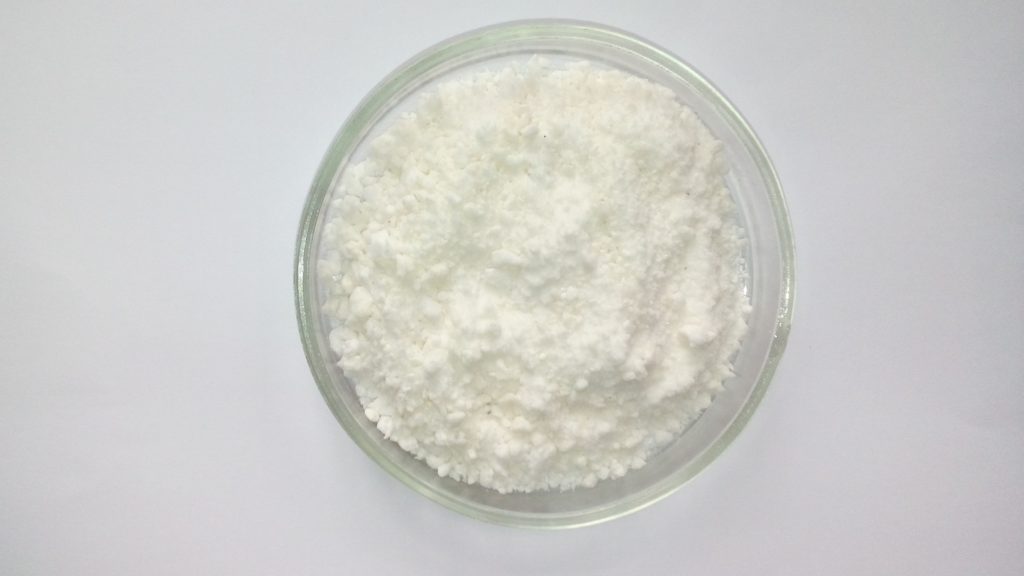 Полифосфаты аммония – удобрения , получаемые под давлением при аммонизации полифосфорных кислот.
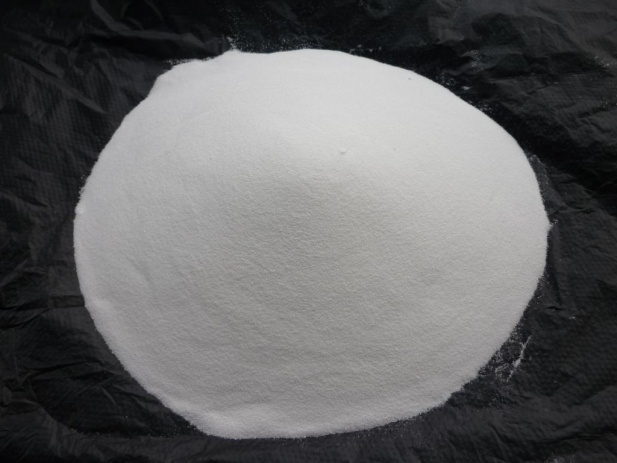 Нитрофос и нитрофоска 
Нитрофоски получают разложением фосфатного сырья (апатит или фосфорит) смесями азотной и серной или азотной фосфорной кислот с последующей неполной нейтрализацией аммиаком. 
Хлористый калий не вводится, то получают азотно-фосфорное удобрение - нитрофос. В зависимости от обработки различают: сульфатную нитрофоску (+(NH4)2SО4), сернокислую (NH3 + H2SО4) и фосфорную нитрофоску    (NH3+ H3PO4).
Однако, независимо от способа получения в каждой грануле находятся Са (Н2Р04)2*Н2О, СаНРО4*2Н2О, NH4CL, NH4NO3, KNO3, KCL, CaSО4.
Размер гранул нитрофосок 1—4 мм; они достаточно прочные и при кондиционировании путем добавления небольших количеств минеральных масел и припудривания тальком или тонко размолотым известняком не слеживаются при перевозке и хранении. 
Нитрофоски вносят в качестве основного удобрения, припосевного в рядки, а также в подкормку. Их эффективность практически такая же, как и эквивалентных количеств смеси простых удобрений.
Действие нитрофосок, как правило, более эффективно в равных дозах NPK чем простых удобрений.
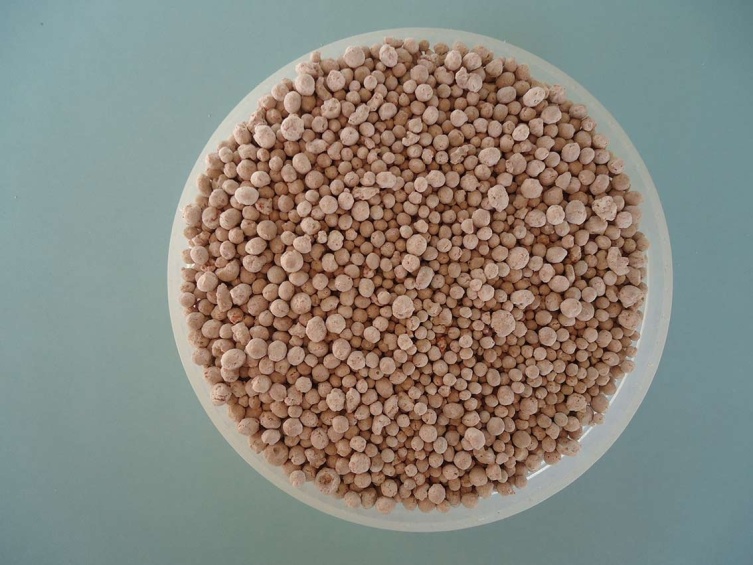 Нитроаммофос и нитроаммофоска. 
 NH4H2PО4 + NН4NО3 высококонцентрированные азотно-фосфорное и азотно-фосфорно-калийное удобрение. 
Производят путём аммонизации смесей азотной и фосфорной кислот. Образуются аммиачная селитра и аммофос. При добавлении в раствор хлористого калия получают нитроаммофоску.
Содержание N, P2О5 и К2О составляет более 50% д. в-ва. Это удобрение почти не содержит балласта. Является универсальной формой для применения на всех типах видах почв в качестве как припосевного, так и основного удобрения под зерновые культуры, сахарную свеклу, картофель.
Хорошо растворимо в воде, выпускается в виде крупных гранул неправильной формы розового цвета.
Опыты показали, что в степной зоне более высокие прибавки урожая (в сравнении со смесями удобрений и суперфосфатом) получены по Аф, НАФ и НФ в опытах с озимыми. 
Дозы нитроаммофоски под зерновые и подсолнечник составляют по 10-20 кг/год в NPK, а под сахарную свеклу и картофель по 20-30 (NPK).
 В степной зоне (чернозёмы обыкновенные, южные, карбонатные) эффективность сложных удобрений, как правило, ниже в сравнении с более увлажнёнными районами. Отмечаются несколько большие прибавки урожая зерновых по НАФИ в сравнении с НФК.
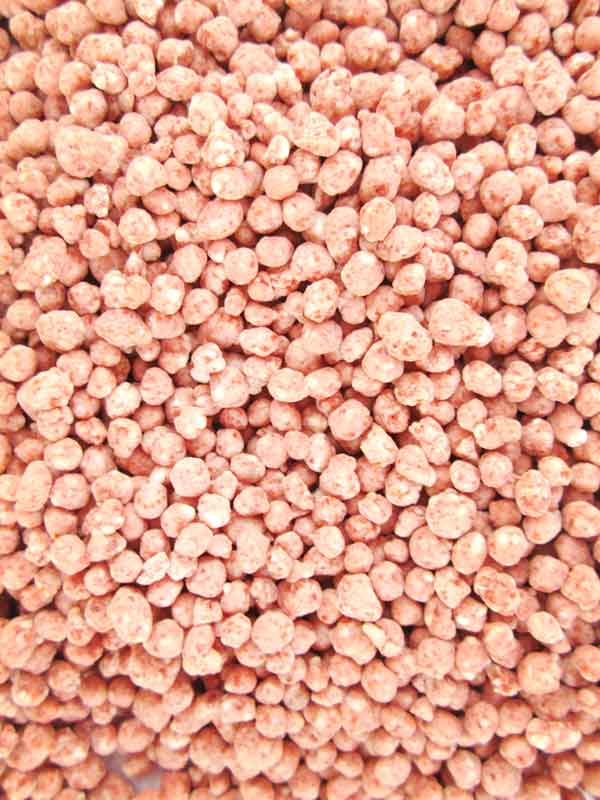 ЖКУ (Жидкое комплексное удобрение) 
Представляют собой водные растворы или суспензии, содержащие соединения азота и фосфора или азота, фосфора и калия (полные ЖКУ), иногда с добавками микроудобрений, пестицидов и стимуляторов роста растений. 
Принципиальная схема получения этих удобрений заключается в нейтрализации аммиаком фосфорной кислоты до pH 6,5. Существует два вида ЖКУ, производство которых различается формой используемого фосфора: 
Ортофосфорной кислоты
Суперфосфорной кислоты (смесь орто- и полифосфорной кислот с содержанием P2O5 72-80%)
Соотношение основных элементов питания в жидких удобрениях, получаемых на основе ортофосфорной и суперфосфорной кислот
ЖКУ (Жидкое комплексное удобрение) производят методами горячего и холодного смешивания соотношением питательных веществ, добавляя в базовые растворы карбамид, нитрат аммония, соли калия
ЖКУ не содержат свободного NН3, поэтому их можно разбрызгивать по поверхности поля с последующей заделкой различными почвообрабатывающими орудиями Специальными машинами ЖКУ вносят местно, ленточно, под любые культуры, особенно пропашные. Эти удобрения можно применять на орошаемых землях (с поливной водой).
Использование ЖКУ позволяет механизировать все процессы погрузки и разгрузки удобрений, устранить потери при транспортировке, перегрузках, хранении и в процессе внесения в почву.
Легкость автоматизированного контроля распределения удобрений по полю, обеспечивающего высокую равномерность их заделки в почву, возможность растворения в ЖКУ и совместного внесения гербицидов, инсектицидов, микроэлементов. 
Капитальные затраты на строительство цехов по производству ЖКУ на 20-30 % ниже, чем твердых удобрений. Даже при равной себестоимости ЖКУ затраты труда на их применение в 3-3,5 раза ниже по сравнению с твердыми удобрениями.
При этом особенно большая экономия достигается на погрузочно-разгрузочных работах и транспортировке. Доставка и внесение ЖКУ в 2-2,5 раза дешевле, чем твердых удобрений.
Внедрение ЖКУ требует, однако, создания специальных высокопроизводительных машин. Необходимо учитывать, что эти удобрения (особенно суспендированные) обладают коррозийной активностью
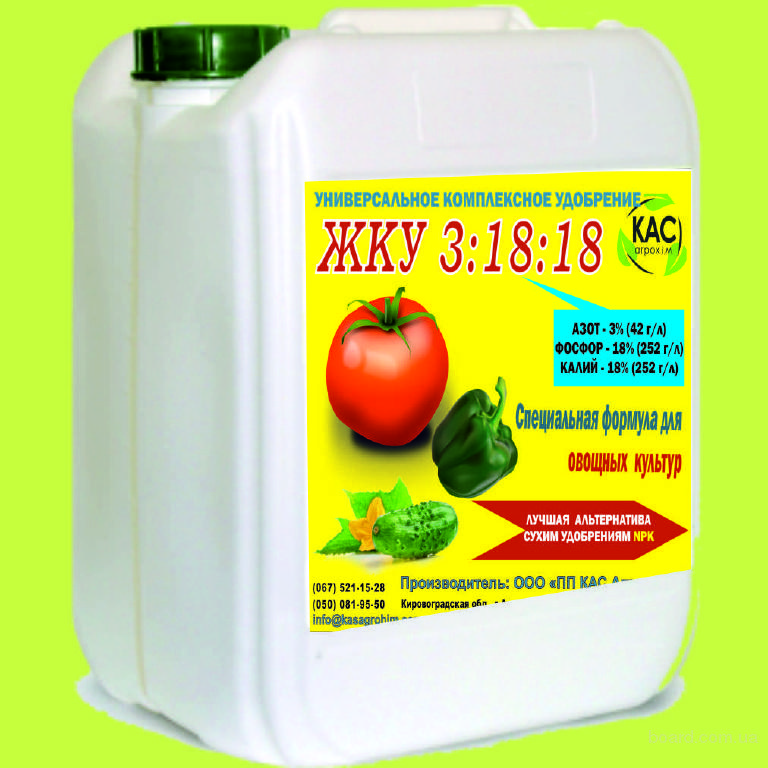 Схема смешивания минеральных удобрений
Микроудобрения 
Интенсивная система земледелия с культивированием наиболее продуктивных сортов, внесением высококонцентрированных безбалластных азотно-фосфорно-калийных удобрений привела к снижению содержания доступных растениям микроэлементов в почвах.
Необходимость внесения микроудобрений устанавливается по содержанию подвижных форм микроэлементов в почве, которое определяется типом и биологической активностью почвы, характером материнских пород и растительности.
Внесение микроудобрений на почвах с низкой обеспеченностью микроэлементов позволяет повысить урожайность на 10-15%.
Группировка почв по обеспеченности растений микроэлементами, мг/кг
*Примечание: 1 – для растений с невысоким выносом микроэлементов; 2 – для растений с повышенным выносом микроэлементов; 3 – для растений с высоким выносом микроэлементов.
Влияние микроэлементов на физиологическую устойчивость растений к болезням и вредителям
С целью снижения вредоносности болезней рекомендуется применять следующие  микроэлементы: гельминтоспориоз картофеля – медь, марганец; рак картофеля – медь, молибден, марганец ; черная ножка картофеля – медь, марганец; вертициллез картофеля – кобальт; черная ножка и кила капусты – марганец, бор; фомоз моркови – бор; черный рак яблони – бор, марганец; серная гниль клубники – марганец.
Содержание микроэлементов в минеральных и органических удобрениях, мг/кг
В минеральных удобрениях 70-75% валового содержания  микроэлементов находится в подвижной форме, в навозе – не более 25%. Однако при регулярном внесении навоза в почву потребность растений в микроэлементах, как правило, полностью удовлетворяется.
Микроудобрения делятся:

Минеральные соли
Гуматы 
Хелатные удобрения
Органоминеральные удобрения
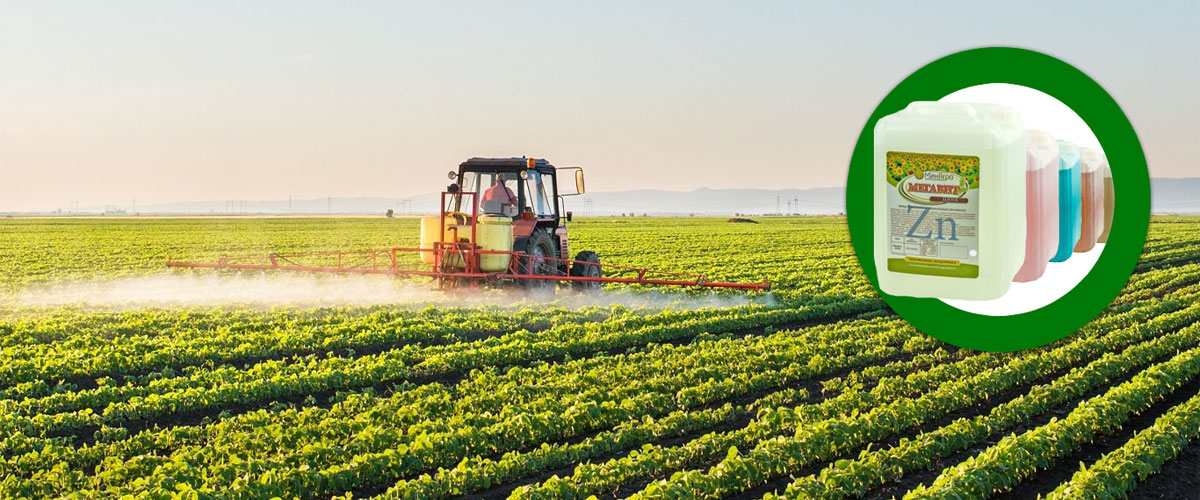 Минеральные соли

       Минеральные соли применяют для корневых, некорневых подкормок и замачивания семян использовали сульфат цинка, молибдат аммония, сульфат марганца, борную кислоту, сульфат кобальта, буру и т. п. Этот вид микроудобрений на современном рынке представлен в виде моносолей или готовых смесей, где соли дозированы в определенных пропорциях.
 Плюсы и минусы:
Недорогое изготовление данных удобрений, но оно сопряжено с многочисленными трудностями рабочего момента, связанными с приготовлением растворов и смешиванием;
Эффективны на почвах  со слабокислой и кислой средой, но при подщелачивании переходят в малорастворимые формы и становятся труднодоступными для растений;
Смешивание разных солей может привести к их взаимодействию с образованием нерастворимых соединений;
Некомпетентное  использование минеральных  солей может повлечь за собой токсический эффект для растений и привести к загрязнению почвы;
В зависимости от формы микроудобрений и состава минеральной соли в почву могут попадать нежелательные анионы и катионы, такие как ионы натрия и хлора;
При некорневой подкормке применение минеральных солей всегда сопровождается опасностью получить ожоги листьев  из-за превышения концентрации  рабочего раствора (допустимые концентрации для солей – от 0,2 до 0,05 %).
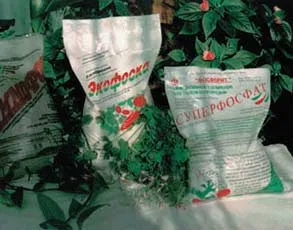 Борные удобрения
Борные удобрения могут быть использованы для внесения в почву, для предпосевной обработки семян и для некорневых подкормок. Для внесения в почву широко применяют/ гранулированный боросуперфосфат светло-серые гранулы (18,5 – 19 % Р2О5 и 1,5 % Н3ВО3) и боромагниевые удобрения -  рассыпчатый порошок светло-серого цвета (13 % Н3ВО3 и 20 % окиси магния). Доза внесения 3 – 3,5 ц/га, и при рядковом – 0,8 ц/га.
Обработку семян перед посевом проводят 0,05 % раствором борной кислоты в сочетании с протравливанием их ядохимикатами. Внекорневую подкормку в период вегетации проводят борной кислотой из расчета 100 – 200 г/га. 
Сахарную  свеклу подкармливают в период хорошо развитой ботвы, кукурузу – в фазу выметывания метелок, горох – в период бутонизации, подсолнечник – во время образования корзинок.
Борные удобрения значительно повышают урожайность и качество продукции – сах. Свеклу – на 25 – 50 ц/га, кукурузу – на 4,7 – 6,1 ц/га, подсолнечника – 1,1 – 2,8 ц/га.
Борные удобрения и их агрохимические свойства
Кобальтовые удобрения
Кобальтовые удобрения эффективны на почвах Нечерноземной зоны содержащих 1,0-1,1 мг/кг подвижного кобальта, Черноземной зоны – 0,6-2,0 в зоне сероземов в каштановых почв – 1,0- 1,5 . Наиболее чувствительны к недостатку кобальта бобовые культуры, сахарная свекла, пшеница, рис и виноград. При его недостатке ослабляются физиолого-биохимические процессы и рост растений; снижается продуктивность и ухудшается качество урожая. С урожаем различных сельскохозяйственных культур выносится от 5 до 50 г/га кобальта.
Водорастворимые формы кобальта пригодны как для обработки семян и некорневой подкормки растений, так и для внесения в почву.
Кобальтовые удобрения и их агрохимические свойства
Марганцевые удобрения
Недостаток марганца в почве проявляется, прежде всего, на перегнойных, карбонатных почвах, а также после известкования оподзоленных песчаных почв.
В качестве  удобрений используют:
MnSO4 – мелкокристаллическая соль (32,5 % Mn),
марганизированный суперфосфат, гранулы светло-серого цвета (Р2О5 – 18,7 – 19,2 % и 1,5 – 2 % Mn2+; марганизированная нитрофоска (0,9 % Mn).
Под сахарную свеклу, зерновые, масличные и овощные применяют марганизированный суперфосфат – 2 – 3 ц/га под плуг или допосевную культивацию и 0,5 – 1,0 ц/га в рядки при посеве.
Предпосевная обработка семян методом опудривания: 50 г MnSO4 + 200 – 300 г талька. 
При опрыскивании семян – 50 г семян. При внекорневых подкормках расход сернокислого марганца 150 – 200 г/га.
Марганцевые удобрения и их агрохимические свойства
Медные удобрения
Медные удобрения можно вносить в почву, использовать для обработки семян и внекорневых подкормок. 
Для внесения в почву можно использовать пиритные огарки (5-6 ц/га) – рассыпчатый порошок красно-коричневого цвета (0,2-0,7% Cu), шлаки медеплавильных заводов (0,2-0,5%Cu).
Семена обрабатывают методом опрыскивается (0,02-0,1%) или опудриванием (100-200 г/ц семян медным купоросом (25,4% Cu) обычно совмещают с протравливанием семян.
При внекорневых подкормках берут 200-300 г CuSO4 на 100 л воды или 300-400 л при наземном опрыскивании на пропашных культур проводят в ранние периоды развития растений, но при достаточно развитой листовой поверхности.
Медные удобрения и их агрохимические свойства
Молибденовые удобрения
С урожаем сельскохозяйственных культур выносится от 10 до 300 г/га молибдена. Этот элемент необходим растениям в меньших количествах, чем другие микроэлементы. 
Предпосевную обработку семян проводят 0,5% водным раствором молибдена в единой технологии с протравливанием ядохимикатами. Если семена не были обработаны молибденом, можно рекомендовать некорневую подкормку растений не позднее фазы цветения. Ее проводят 0,1% раствором микроэлемента.
Молибденовые удобрения и их агрохимические свойства
Цинковые удобрения
Внесение Zn удобрений повышает урожай зерна кукурузы на 5 – 7 ц/га, зерна пшеницы – на 1,5 – 2 ц/га.
Цинковые удобрения применяют путем некорневых подкормок растений и предпосевной обработки семян. Для некорневых подкормок на 1 га посева используют 100 г ZnSO4 (25 %)  для подкормки озимой пшеницы и пропашных культур.
Подкормку проводят в период бутонизации – цветения растений.
Для предпосевного опудривания 1 т семян используют 30 – 80 г сернокислого цинка и 200 – 400 г талька, цинковые микроудобрения, расходуя 14 семян 400 – 500 г препарата.
Цинковые удобрения и их агрохимические свойства
Гуматы
Гуматы – натриевые и калийные соли гумусовых кислот (фульвокислот и гуминовых кислот), которые образуются в грунте в результате разложения клетчатки растений. В препарате их содержится 60-65 % от сухого вещества.  В их состав входят основные микроэлементы (железо, медь, цинк, бор, марганец, молибден, кобальт) в виде комплексных соединений с гуминовыми кислотами. 

Положительные свойства:
Имеют природное происхождение – из сырья, содержащего гумус;
Обогащают почву веществами, способными захватывать ионы металлов из почвы, в том числе из внесенных минеральных удобрений, переводя их в легкодоступную естественную пищу для растений;
Относительно низкая цена.
Недостатки:
Содержание микроэлементов в гуминовых препаратах недостаточное, чтобы считать их настоящими микроудобрениями, скорее улучшители почвы и почвенного питания, в том числе и через активизацию почвенной микрофлоры; 
Неполная  растворимость полезных веществ и наличие большого количества балластных компонентов.
Гумат +7 микроэлементов – комплексное органоминеральное удобрение, концентрат активной части гумуса + 7 микроэлементов.
Препаративная форма – порошок.
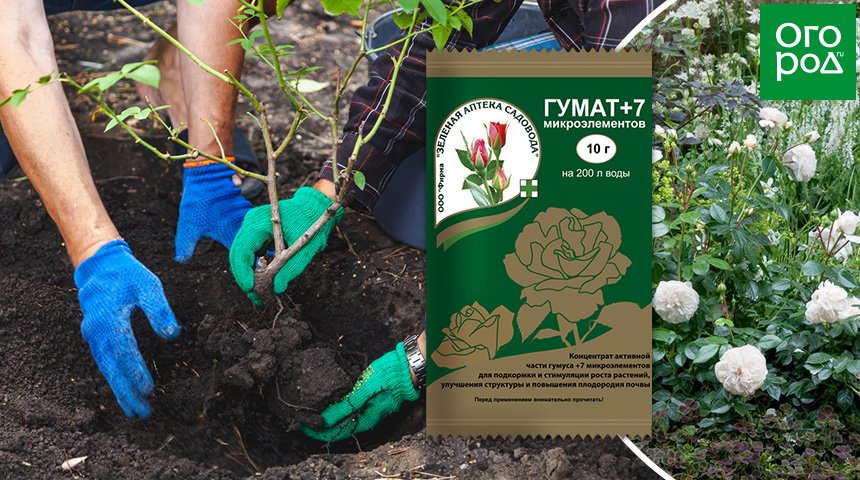 Действующее вещество
Содержит: гуматы – 40%, азот – 1,5%, калий – 5%, медь – 0,2%, марганец – 0,3%, цинк – 0,2%, молибден – 0,04%, кобальт – 0,02%, бор – 0,5%, железо – 0,45%.
Хелатные микроудобрения
             Хелатные удобрения – эффективные препараты содержащие микроэлементы (Сu, Zn, Mn, Co, Mo, B, Ca, Mg) на основе синтетических органических кислот.
Получают их путем соединения катионов металлов с молекулами органических кислот (хелантов) с образованием устойчивых соединений – хелатов.
              По своей эффективности хелатные соединения микроэлементов значительно превосходят минеральные соли. Они обеспечивают равные прибавки урожаев при применении в доза, которые по действующему веществу от 2 до 10 раз меньше, чем для минеральных солей.
             Не содержат примесей тяжёлых металлов (Pb, Hg и др.), легко растворимы в воде, полностью усваиваются растениями, нетоксичны, стабильны при широком диапазоне pH.
Классифицируются  хелатные микроудобрения условно по следующим признакам: 
 жидкие – растворы и суспензии с 2-6 % содержанием металлов;
сухие – кристаллические или порошкообразные вещества с 6-15 % содержанием металлов.
*ДТПА – диэтилентриаминпентауксусная кислота
 ЭДТА – этилендиаминтетрауксусная кислота
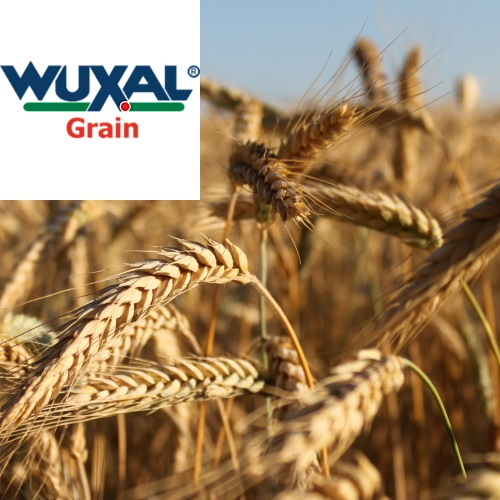 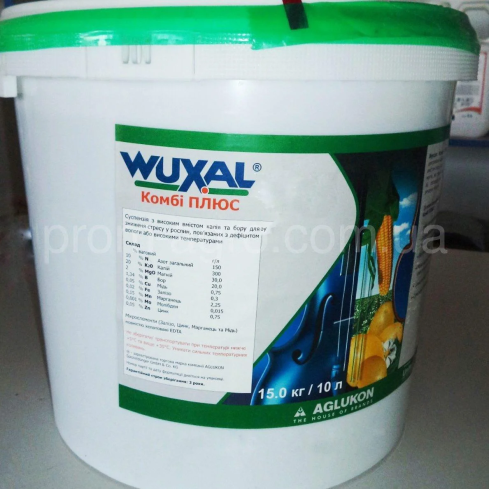 Вуксал Универсал отлично подходит для применения на многих сельскохозяйственных культурах в ранние фазы развития, когда молодая корневая система еще не в состоянии полностью обеспечить растения полноценным питанием. Оптимизируя питание, Вуксал Универсал также стабилизирует здоровье растений и их устойчивость к заболеваниям.
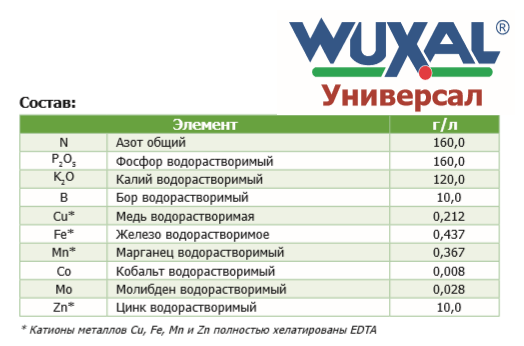 Вуксал Комби Плюс комплексная суспензия с повышенным содержанием бора и калия. Калий регулирует такие физиологические процессы как фотосинтез, осмотическое давление и активацию ферментов. Бор способствует лучшему опылению и завязыванию плодов, регулирует водный баланс клеток растения, влияет на рост и развитие меристемы.
Вуксал Грейн – комплексная инновационная листовая суспензия. Соотношение микроэлементов (Mn, Zn, Cu и Mo) полностью соответствует физиологическим потребностям зерновых культур (пшеница, рожь, ячмень, овес, тритикале и т.п.). Дополнительно содержит калий и азот для предупреждения дисбаланса питания и усиления интенсивности фотосинтеза.
Состав:
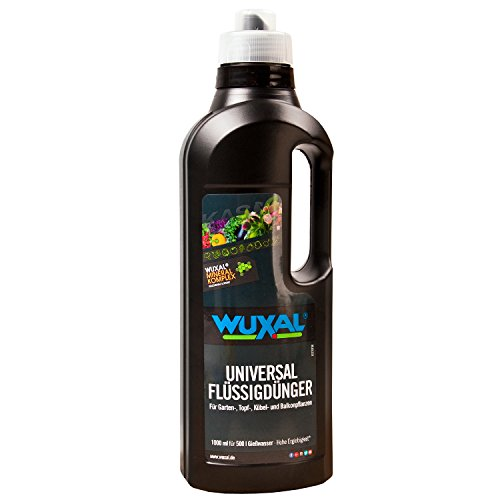 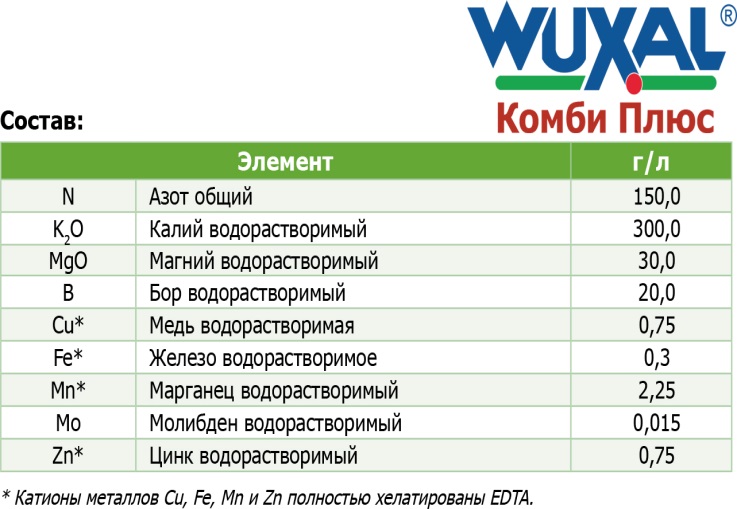 АгроМАСТЕР
МАСТЕР
20:20:20
Химический состав:Итого азота -20.0 (Нитратный -4, Аммиачный -2, Мочевинный - 14)Фосфорная кислота - 20.0Растворимый калий - 20.0Микроэлементы% - B-0,02%,Fe*-0.01%, Mn* -0,05%, Cu*-0,005 (* - хелаты в форме EDTA)
18.18.18+3
Состав питательной смеси:
18% азотистых соединений;
18% калия в форме оксида;
18% фосфора в форме оксида.
Маркировка «+3» указывает на присутствие 3% оксида магния. Остальные минеральные вещества (марганец, бор, кальций и др.)
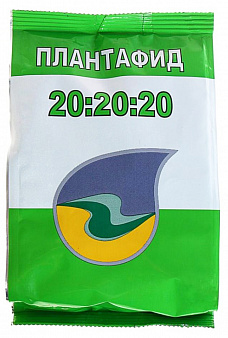 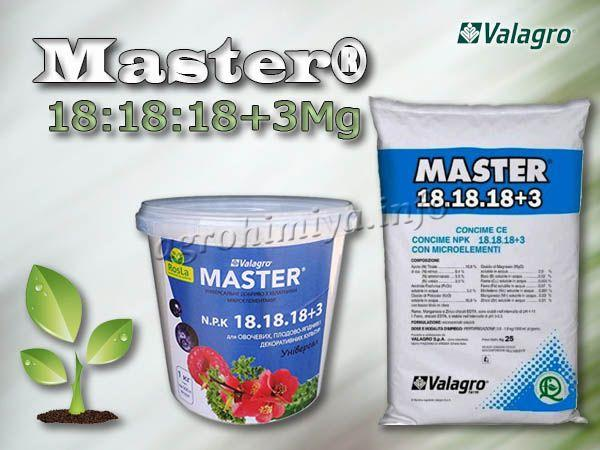 Органоминеральные удобрения – это вещества, в составе которых имеются и органические вещества и минералы. Аминокислоты в таких микроудобрениях выступают в роли хелатирующих агентов. Благодаря этому микроэлементы находятся в препарате в том состоянии, в котором пребывают в растении в естественном виде. Растения быстро и без потерь впитывают  и усваивают питательные вещества. 
Такие препараты являются и удобрениями, и стимуляторами одновременно, обеспечивая максимальный эффект. Аминокислоты стимулируют метаболизм растений, непосредственно участвуя в биосинтезе белков и ферментов, чем поддерживают водный баланс клеток, стимулируют процесс фотосинтеза.
АГРОВИН Микро
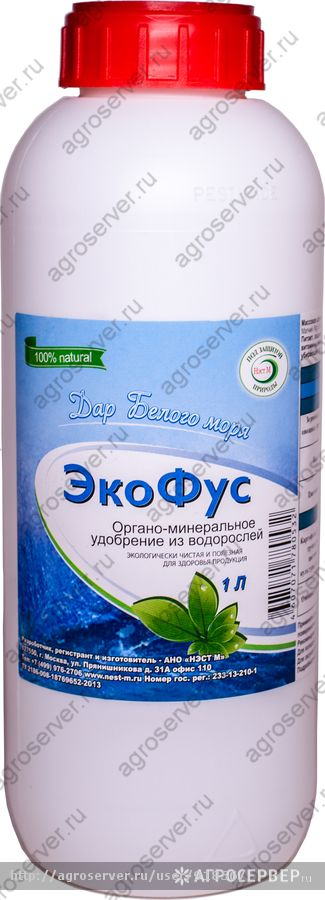 Состав:
аминокислоты – 6.0%, азот – 1.0%, железо Fe*-0.75%, медь Cu* – 0.25%, цинк Zn* – 0.75%, марганец Mn* – 0.25%, магний Mg -1.2% (в т.ч. Mg* - 0.25%), бор B* - 0.2%, калий K* – 0.1%,

*- элемент содержится в аминохелатной форме
ЭкоФус 
уникальное органо-минеральное удобрение на основе водоросли – фукуса пузырчатого из акватории Белого моря.
100% натуральный продукт, содержит более 40 микроэлементов, в т.ч. йод, селен и кремний, а также белки, аминокислоты, углеводы, витамины, клетчатка, органические кислоты, ферменты, каротиноиды, природные антибиотики. Удобрение содержит физиологически активными веществами, обладающие иммуностимулирующими, антивирусными, антибактериальными и фунгицидными действиями.
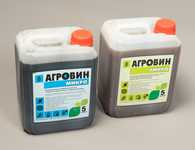 Спасибо за внимание!